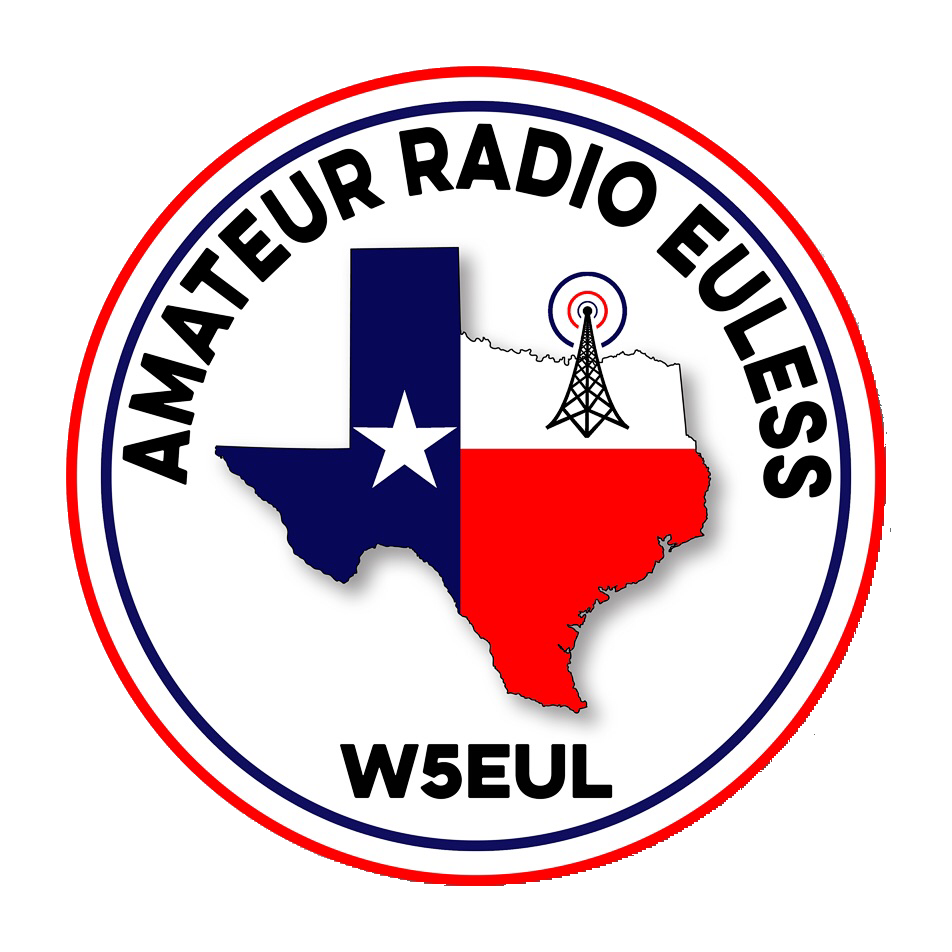 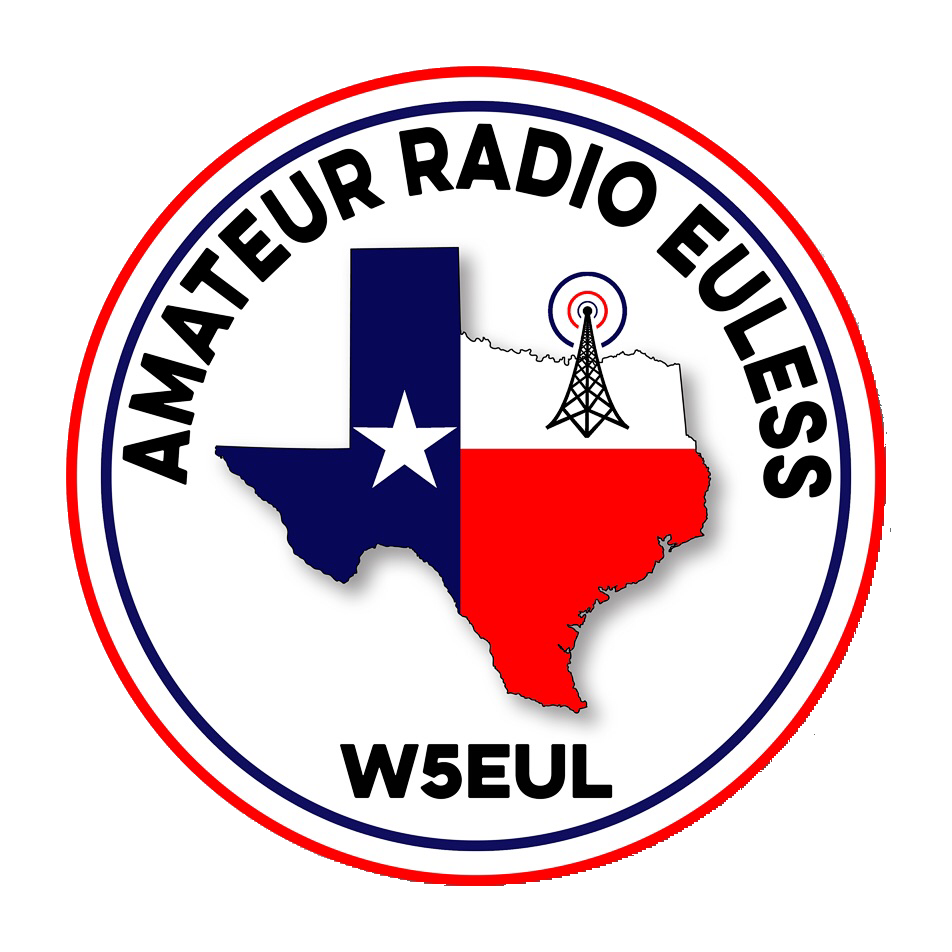 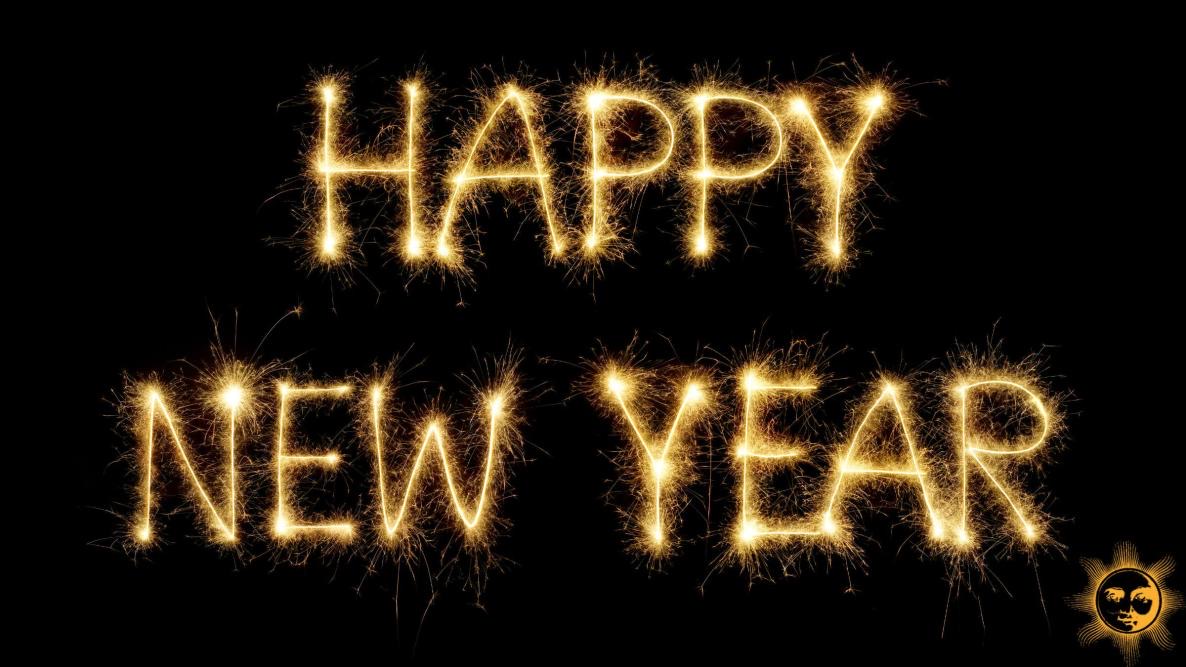 January 10, 2024
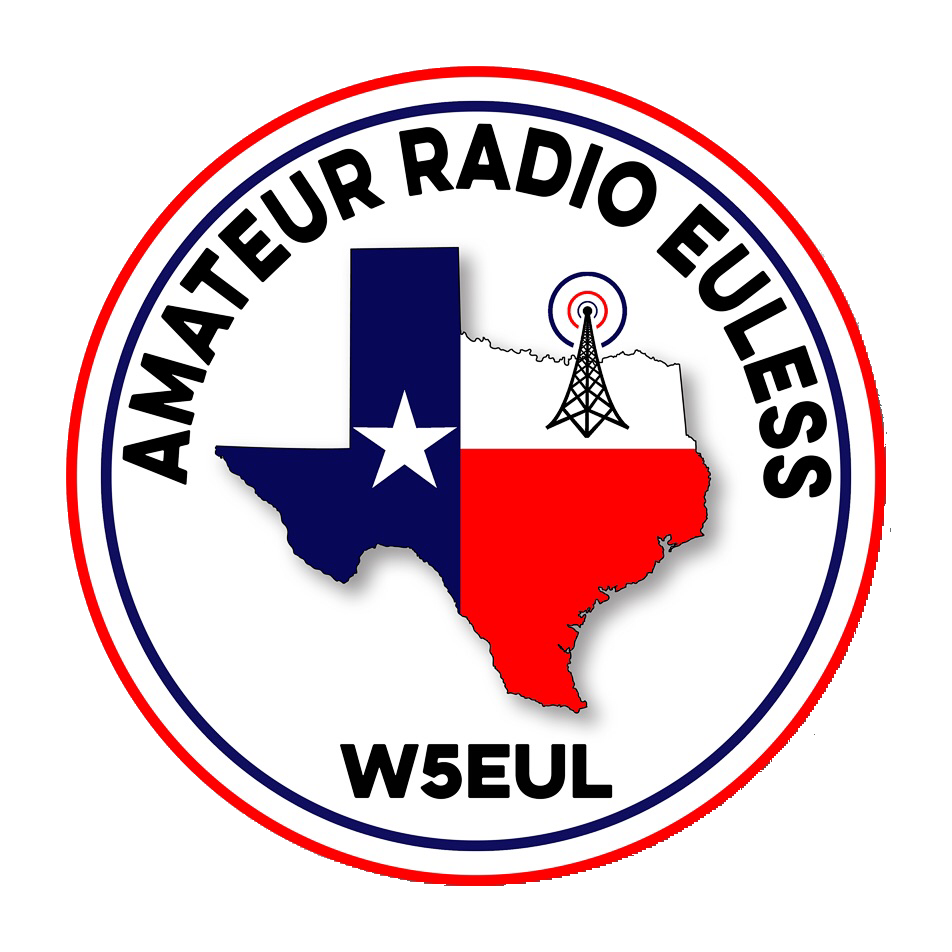 Introductions
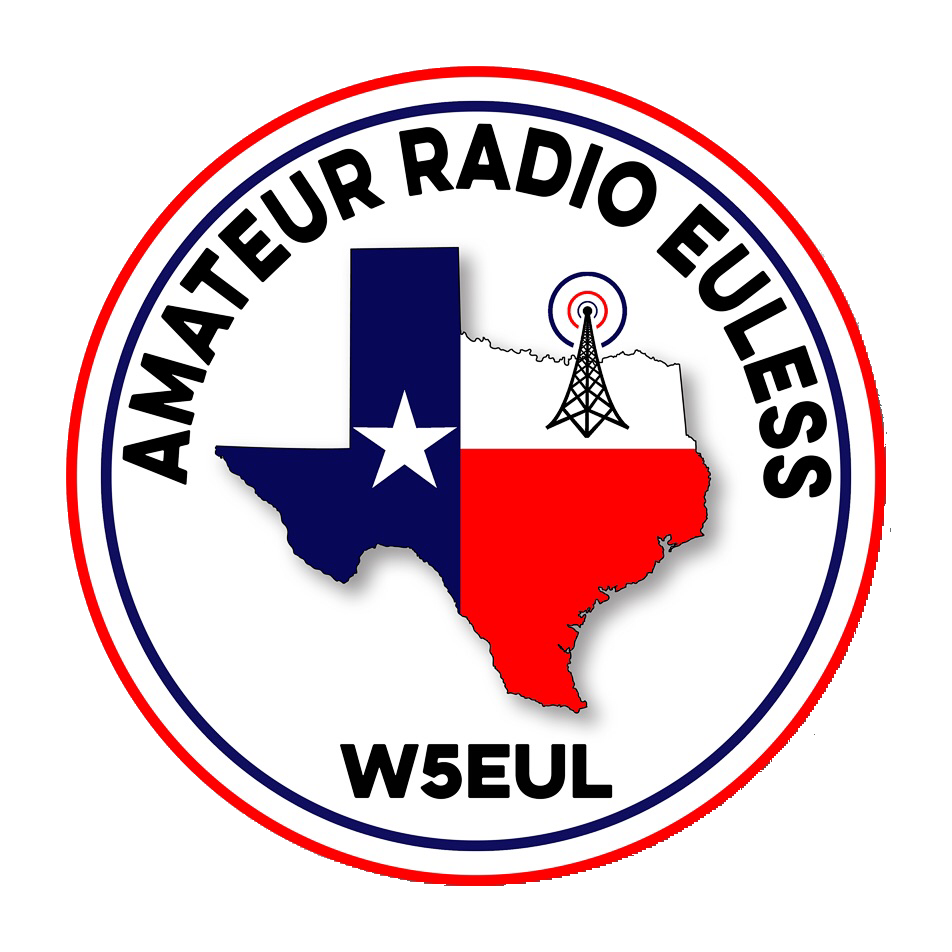 Member Updates
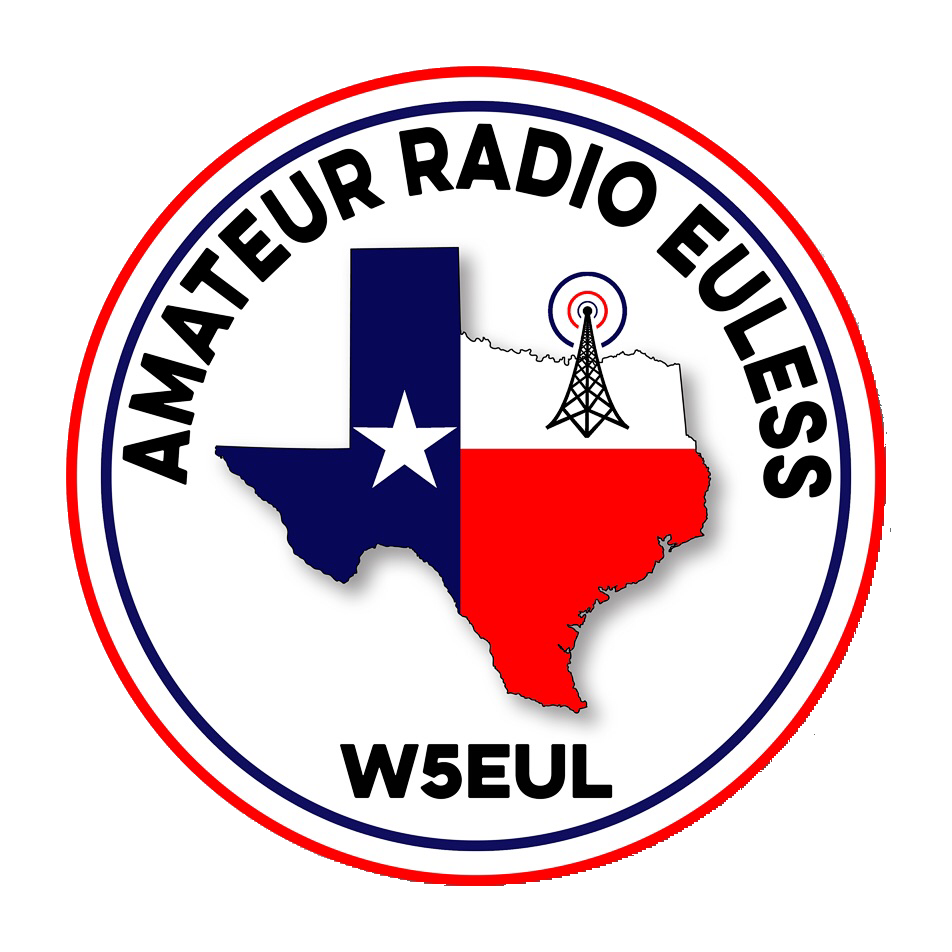 Minutes
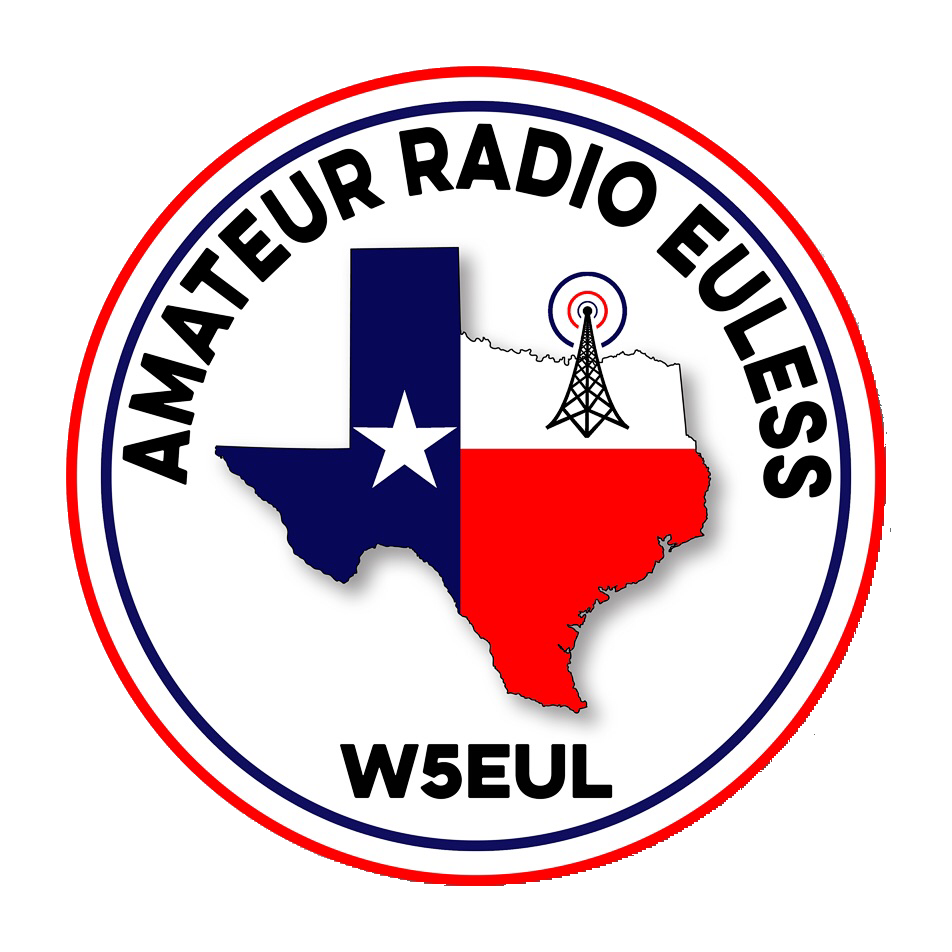 Treasurer’s Report
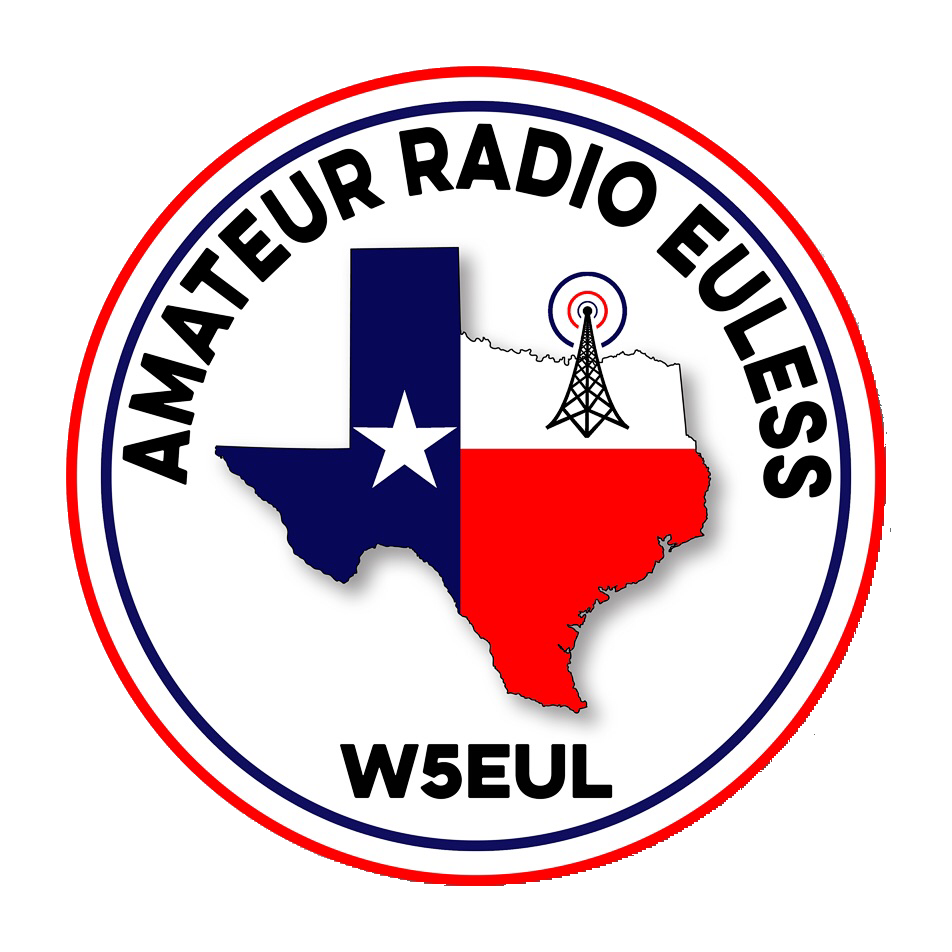 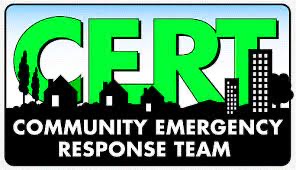 C.E.R.T Update
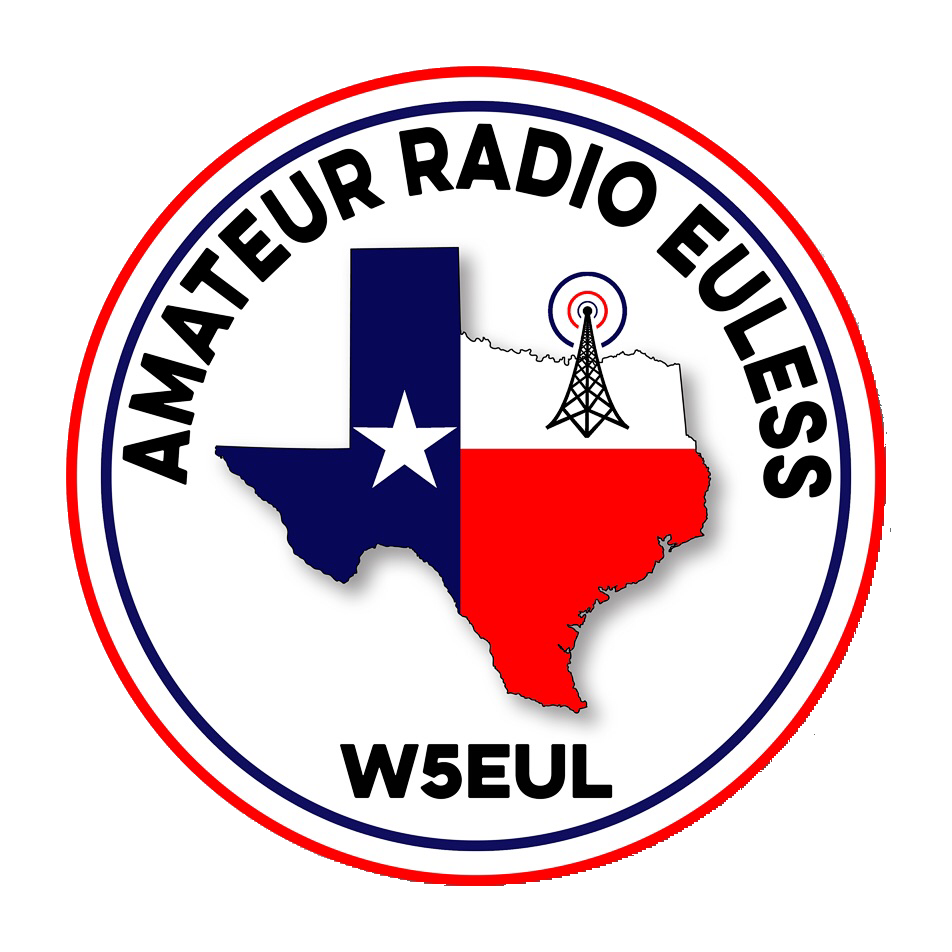 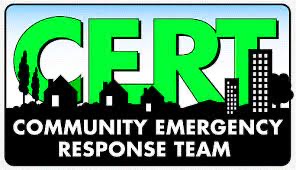 Local Happenings
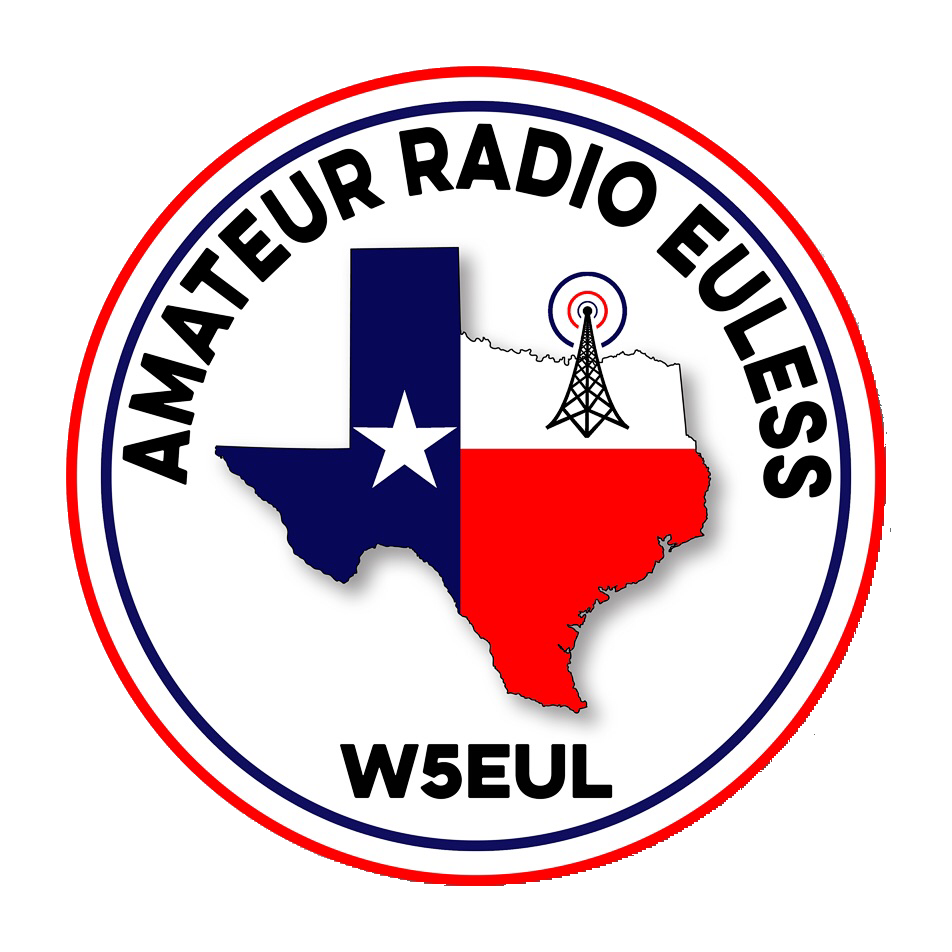 Euless ARC Gatherings
ERBC – Every Friday, @ 0830
	Texan Kitchen 415 N Main, Euless, TX 76039
H‑E‑B Joint Radio Club Breakfast, every 3rd Saturday, Egg Haven Cafe, 760 Airport Fwy, Suite 100, Hurst, RSVP by midnight Thursday
Club Social – Monday, January 15, 1800 – 1900 		54th Street 2201 TX-121. 						Euless, TX 76039
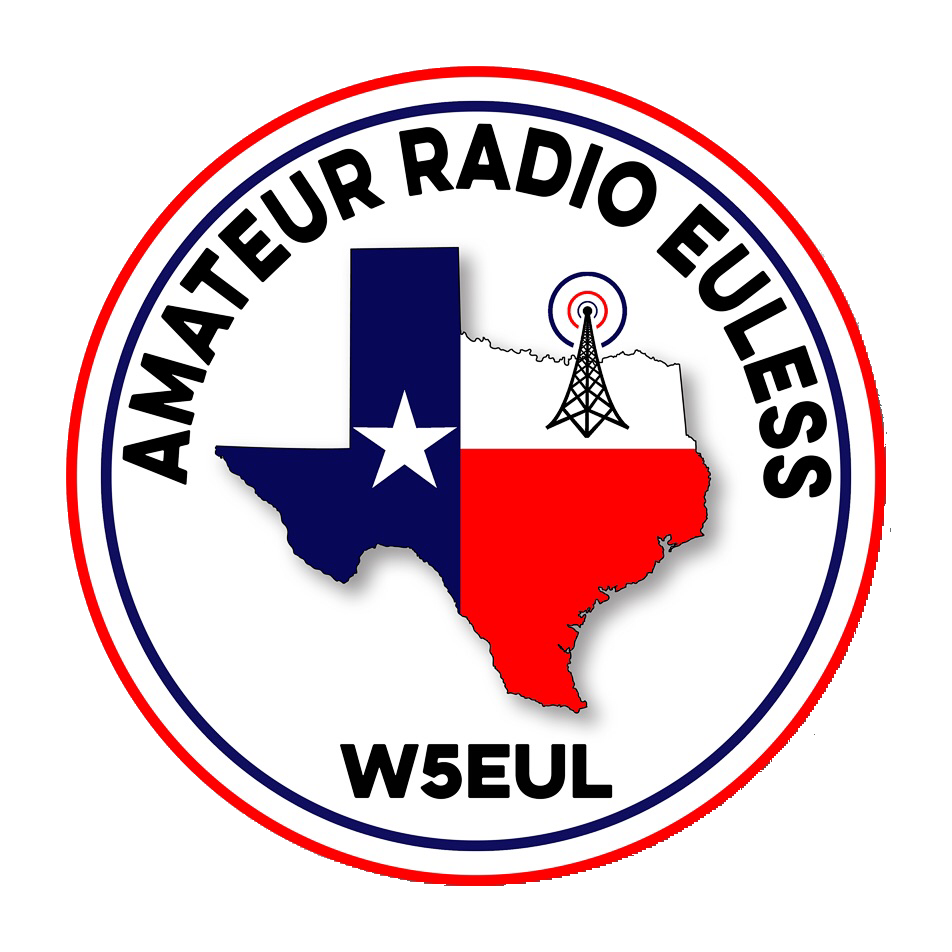 Upcoming Events
January
Cowtown Hamfest, January 19-20th
H‑E‑B Joint Radio Club Breakfast, January 20th, 0700
CERT Team Meeting - January 20, 0900
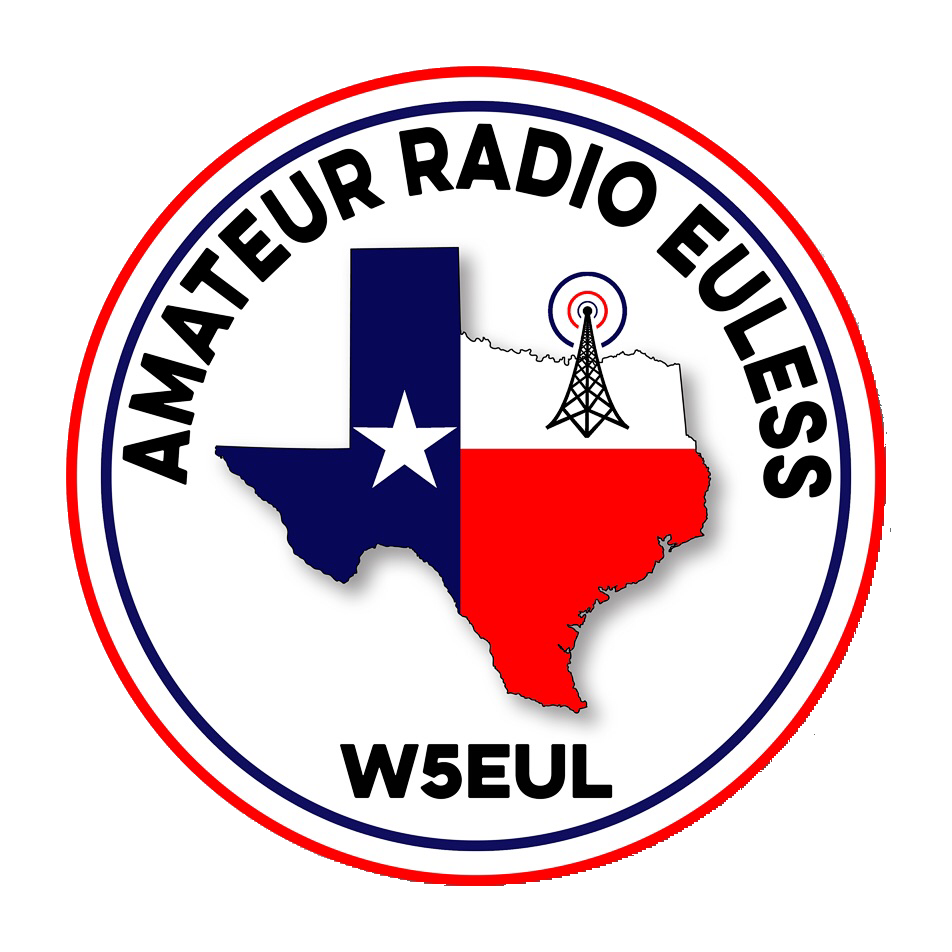 Upcoming Events
February
H‑E‑B Joint Radio Club Breakfast, February 17th, 0700
Fire Awards Banquet, February 24, 1900
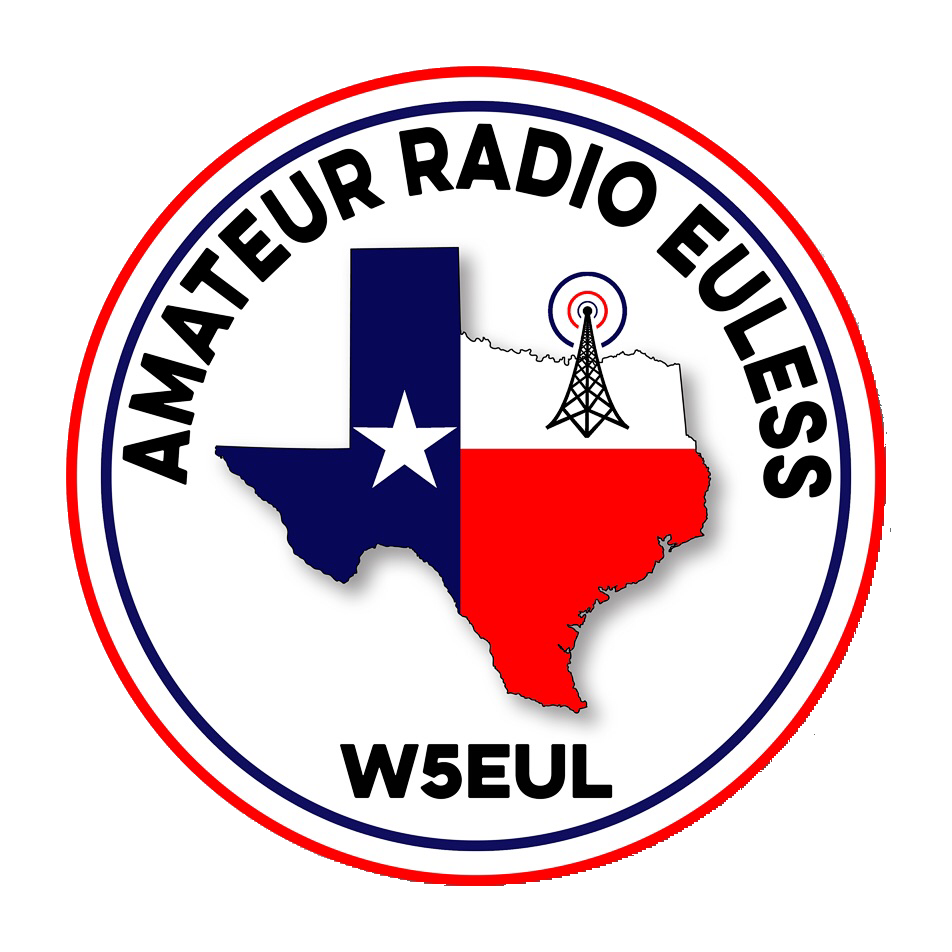 Irving ARC Microgrant

Comet-NCG 3.5 - 57 MHz Broadband HF + 6 Meters
Comet NCG 144/ 440 MHz 
Total cost $484.90
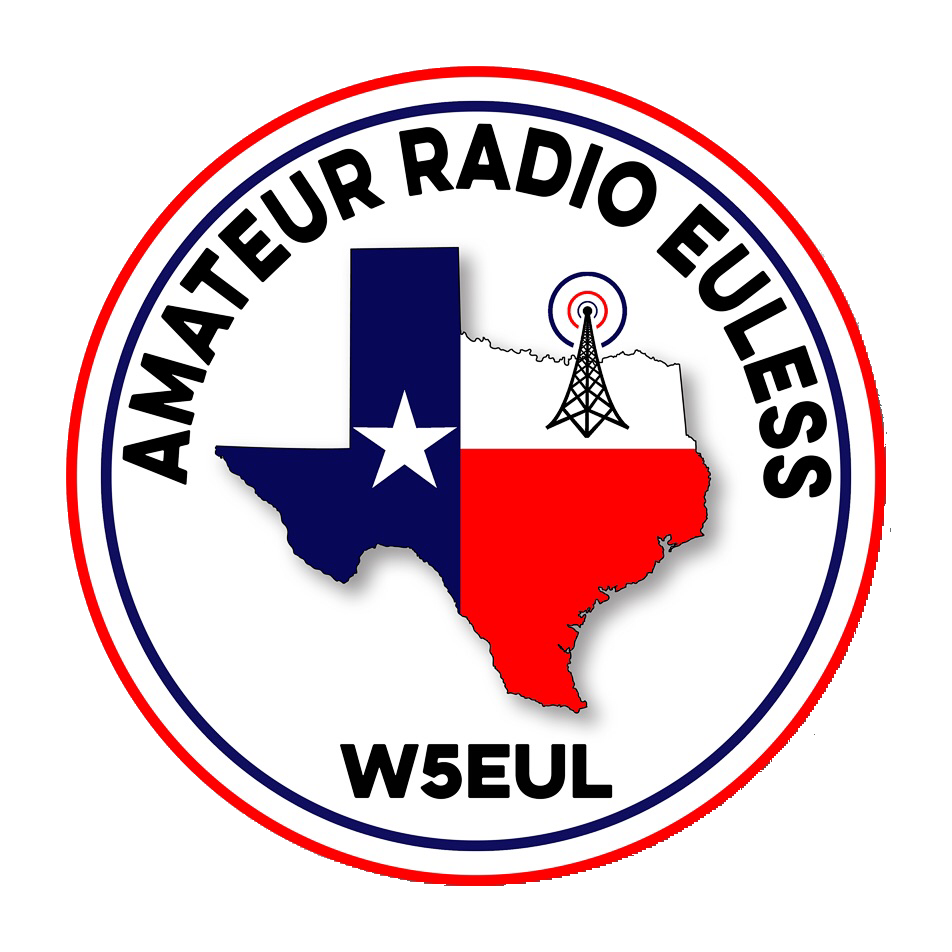 EPD packed up!





Thank you Chris and Greg!
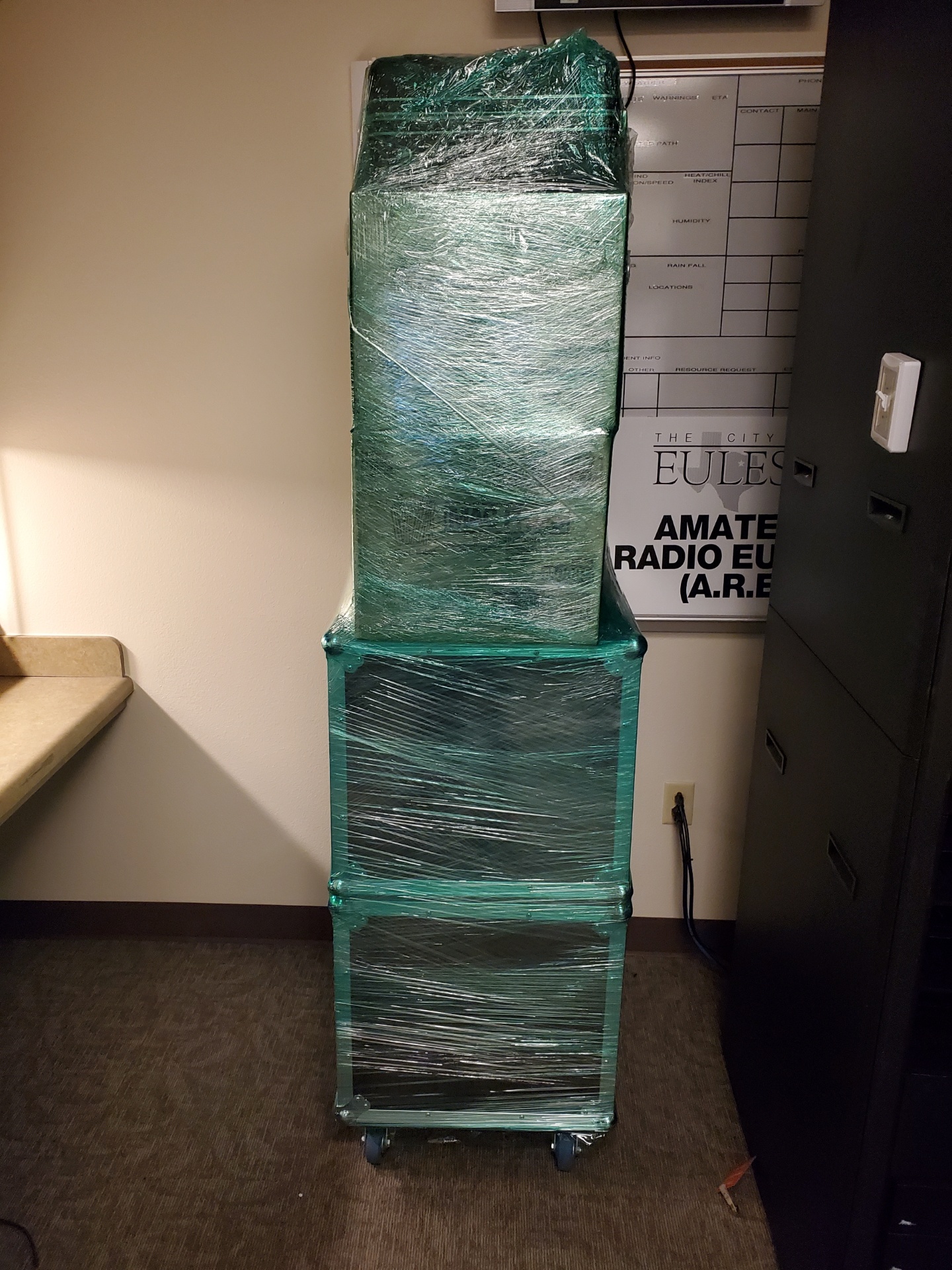 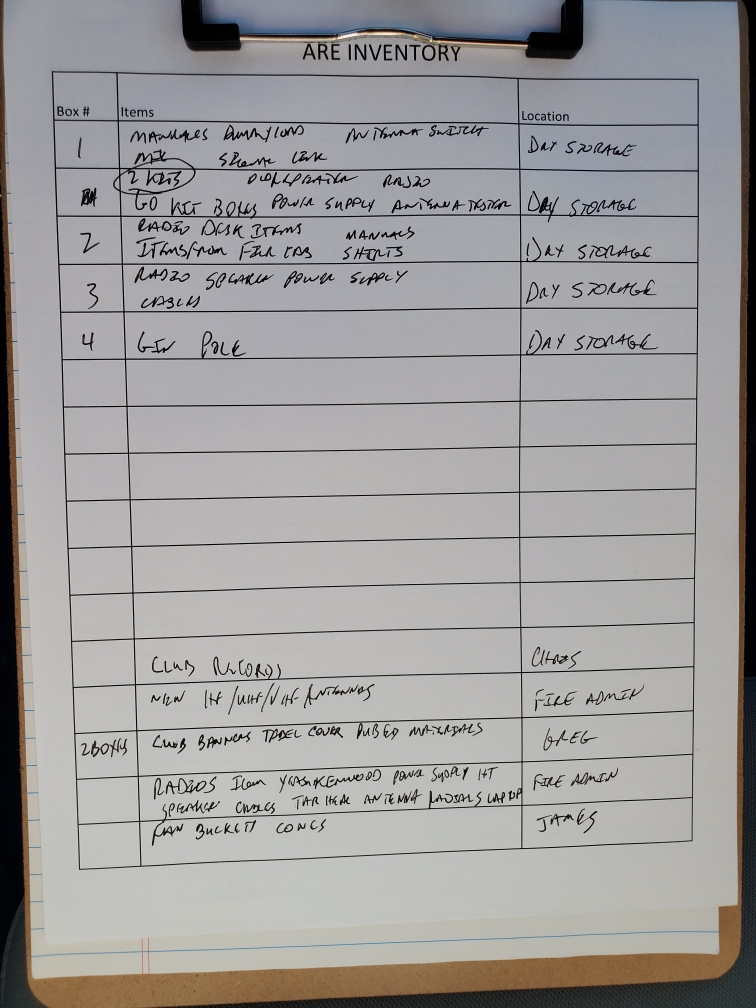 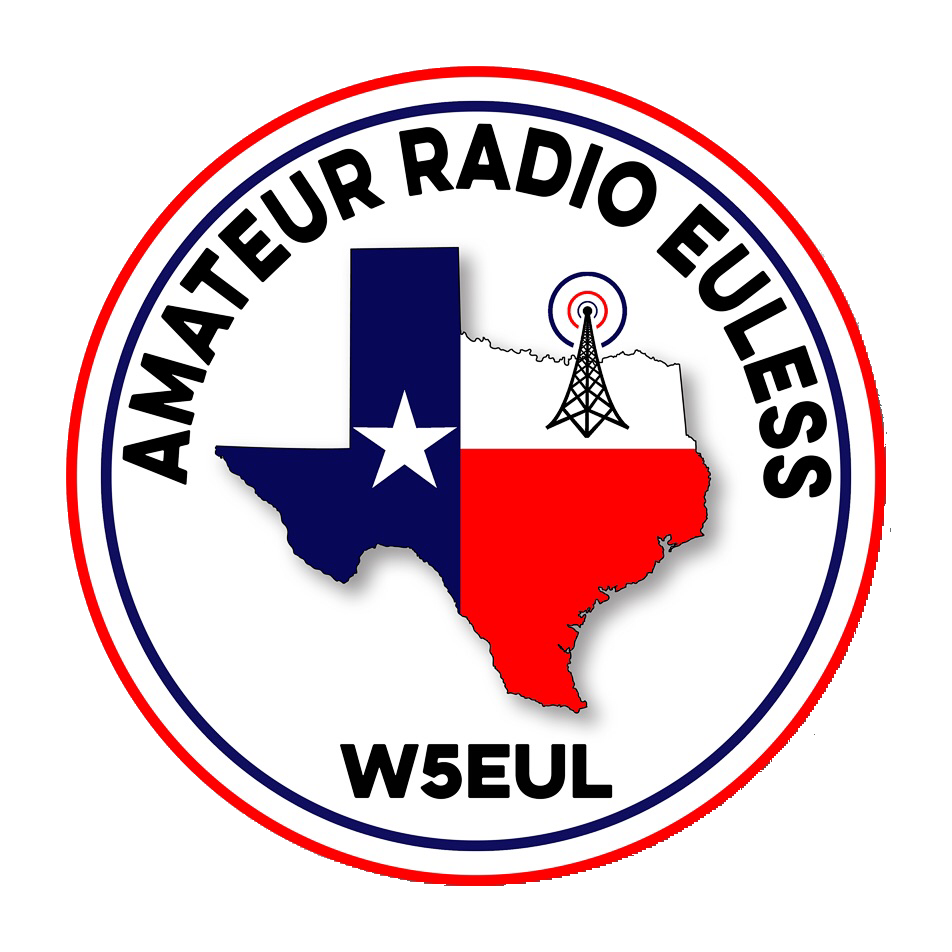 2023 Treasury Audit Committee: 





Requesting volunteers!
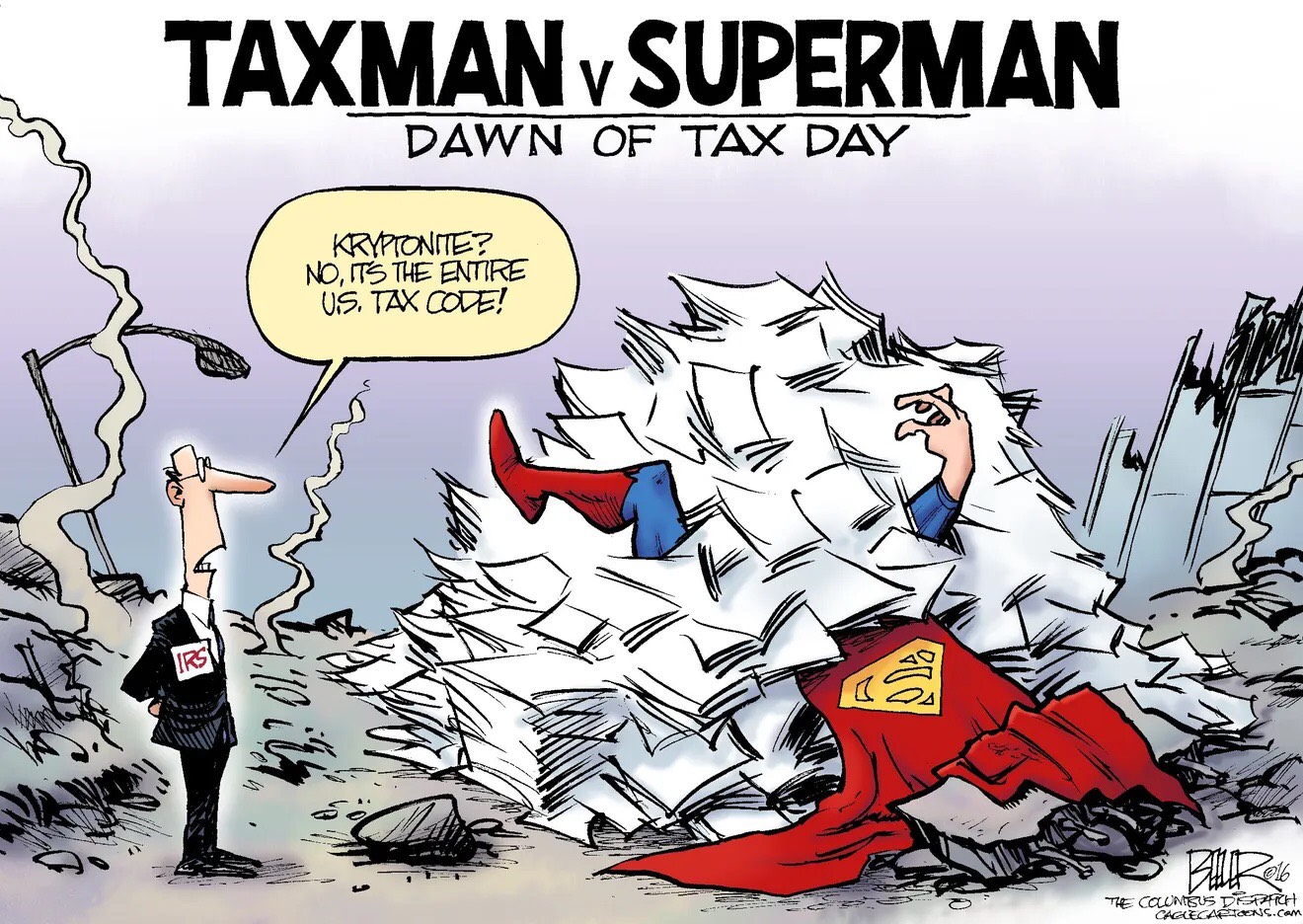 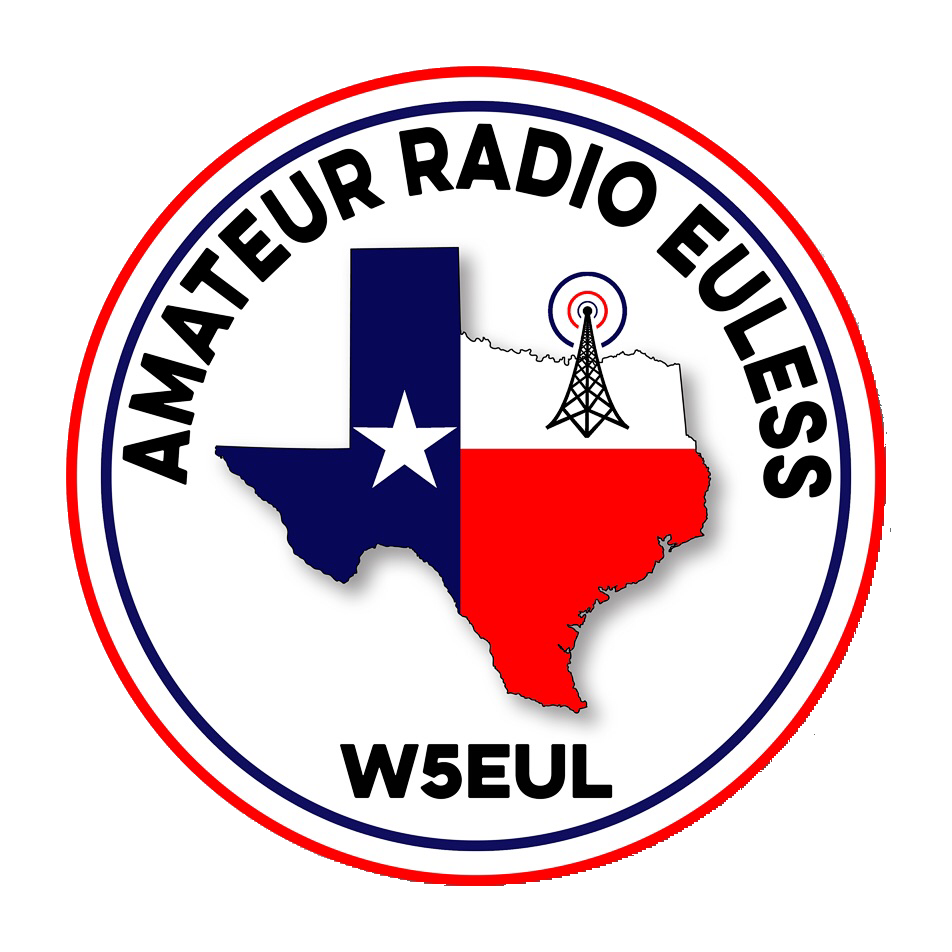 2024 Club Dues




Time to Replenish the Chest.
1.  Pay now
2.  Pay Online: PayPal
3.  Pay by Mail: Please send your payment check made out to Amateur Radio Euless to:
Chris Shanahan
PO Box 281
Euless, TX 76039
(Due to construction of the PD)
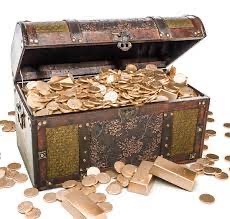 Please log your hours.
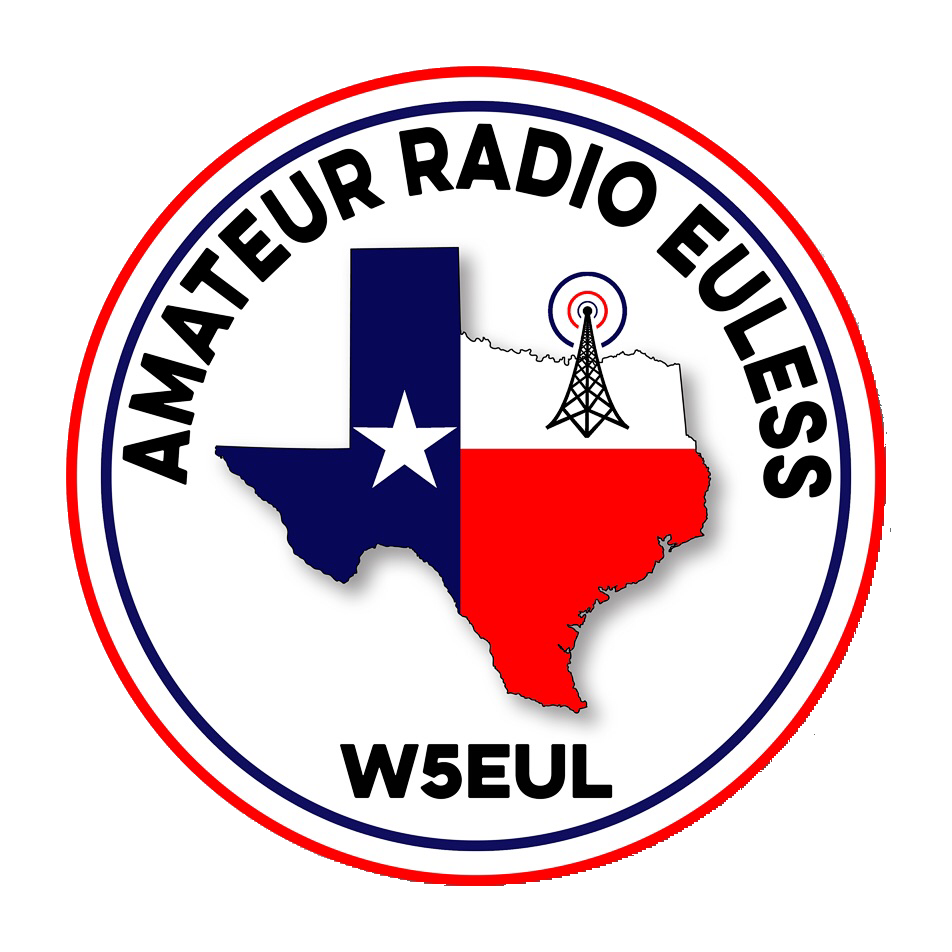 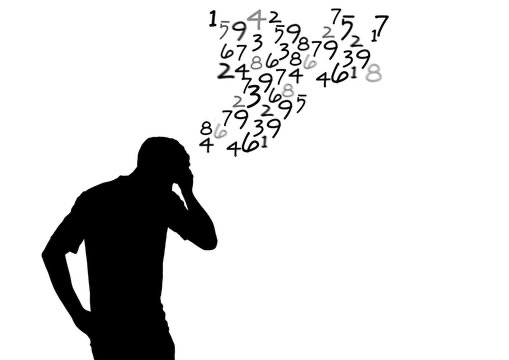 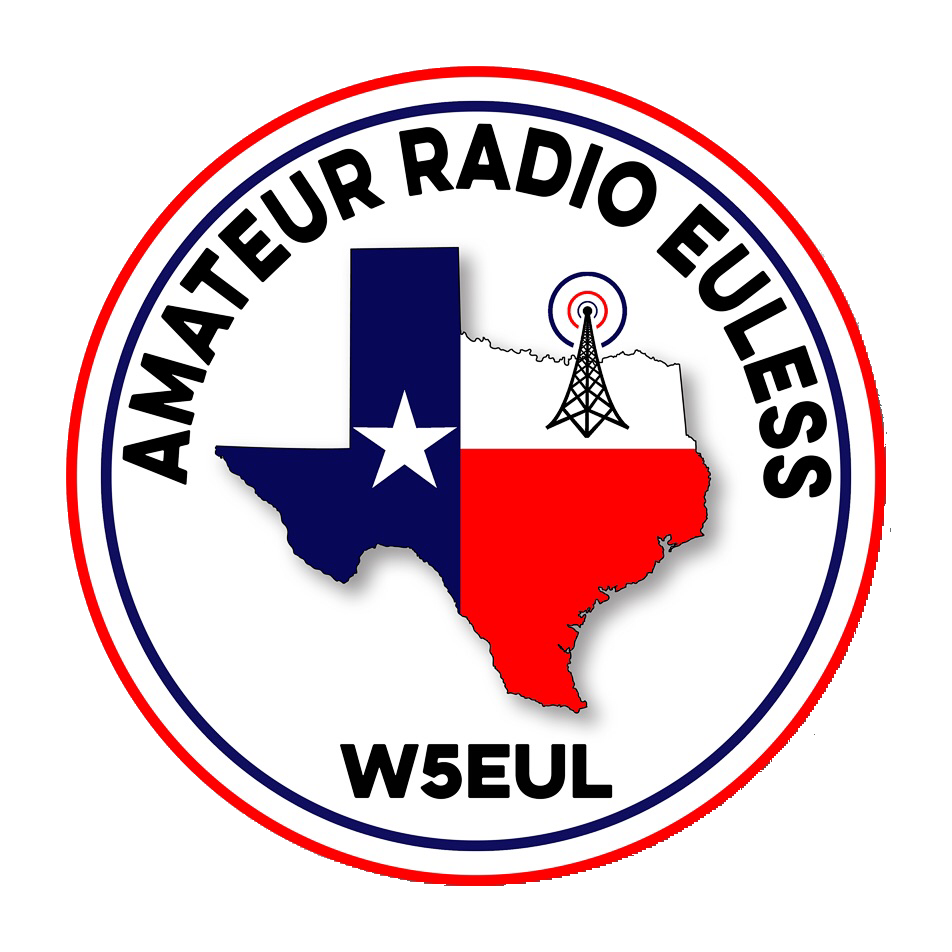 Previous Month Hours
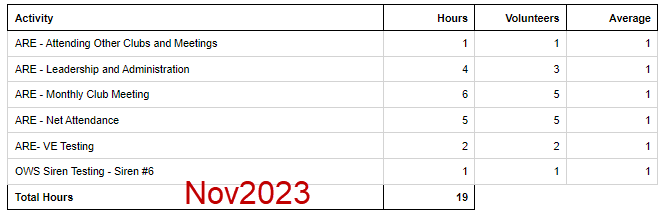 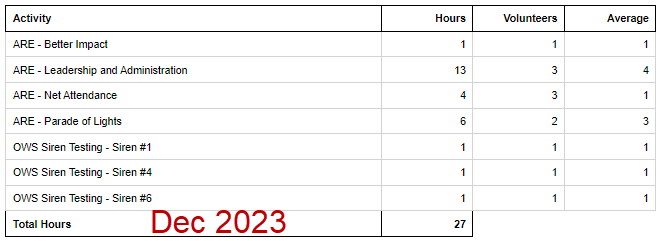 Year To Date Hours
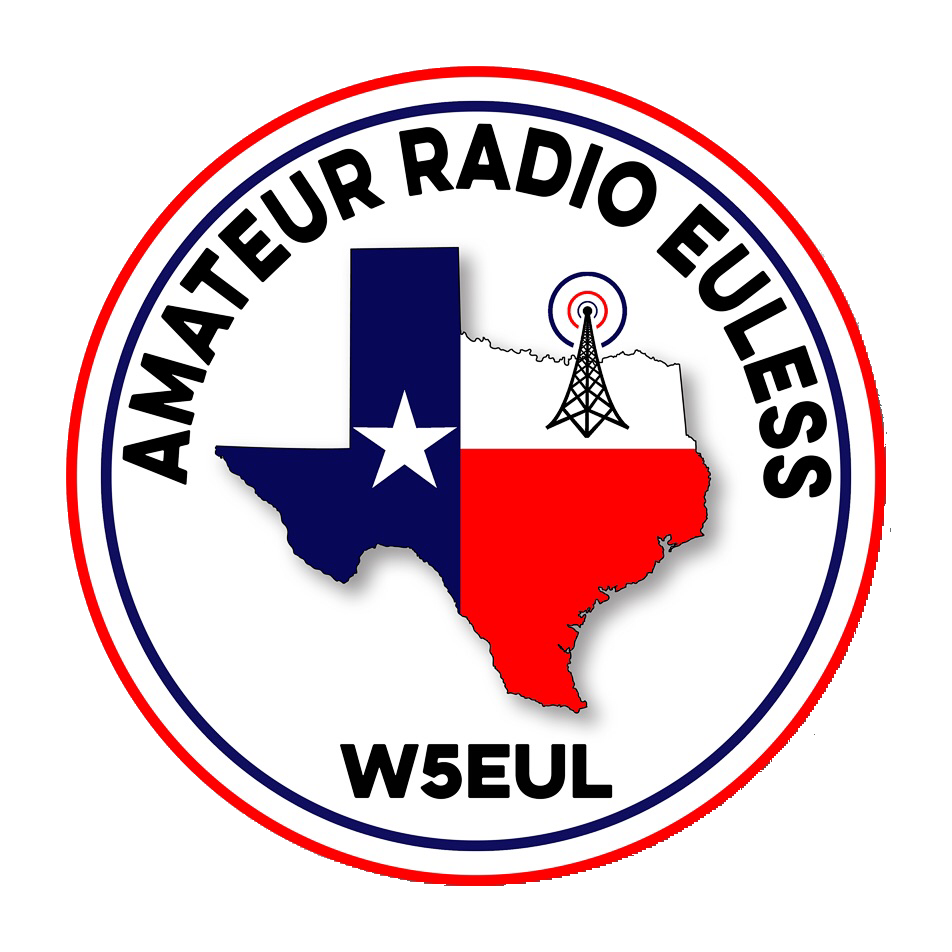 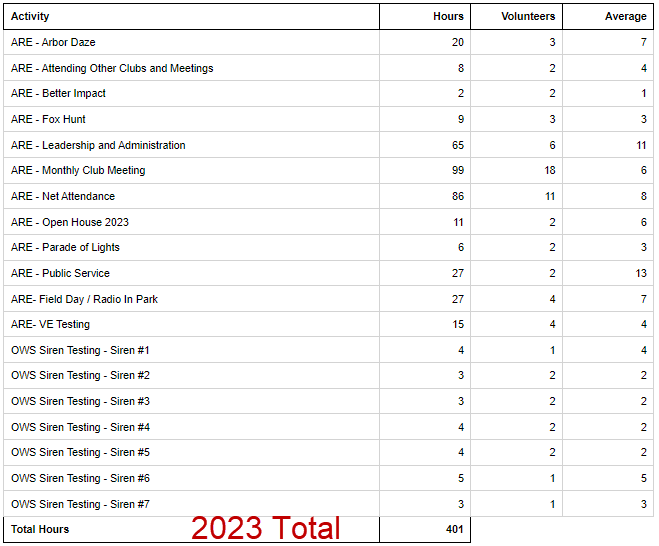 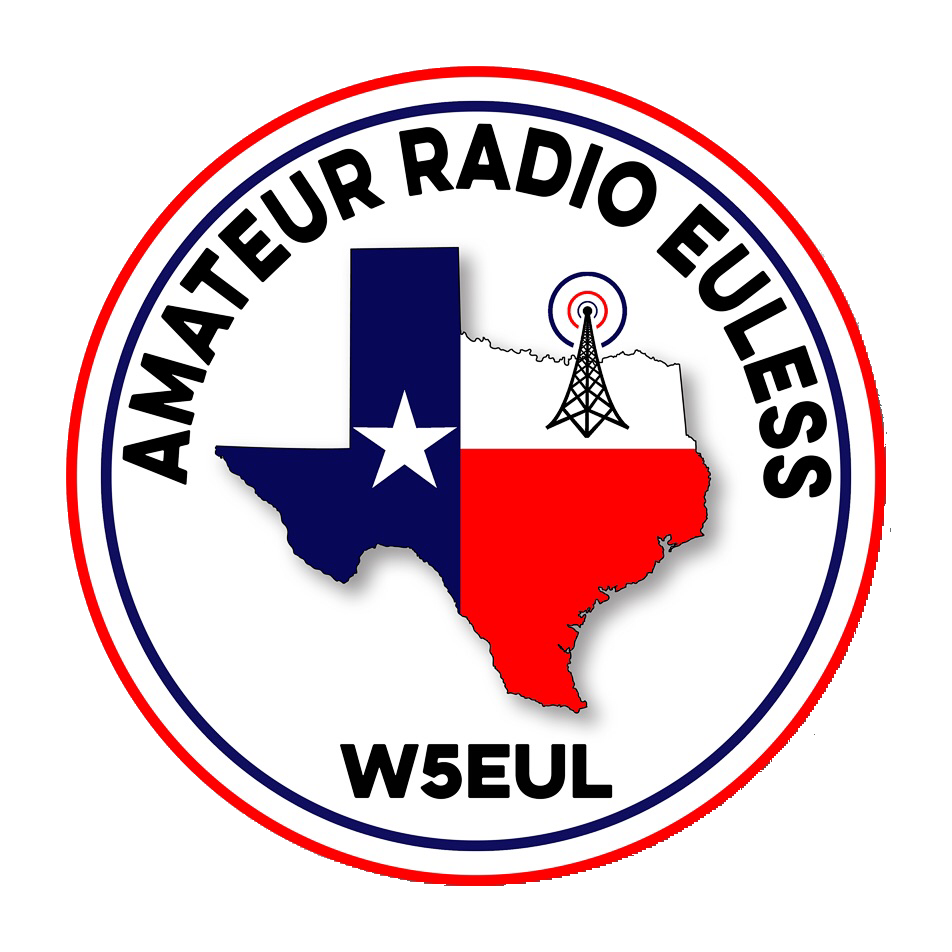 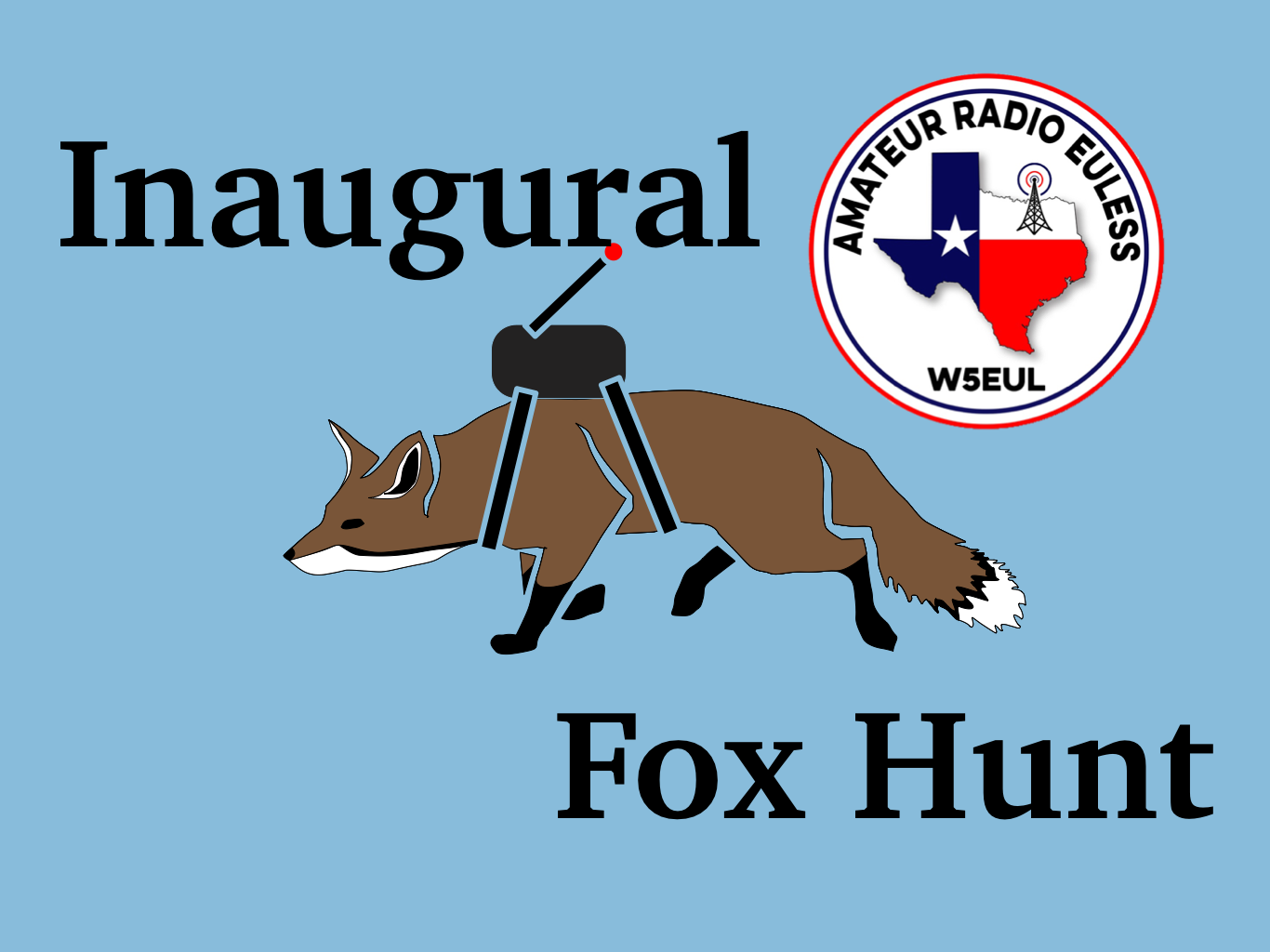 Reserve now!
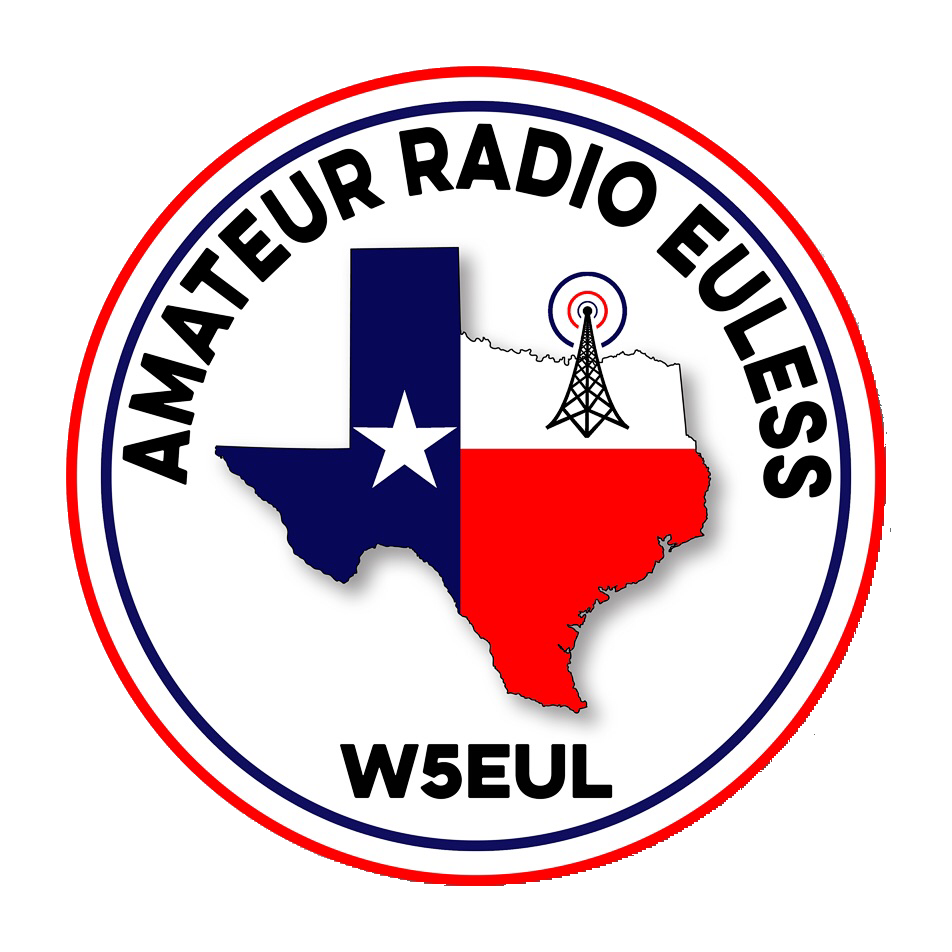 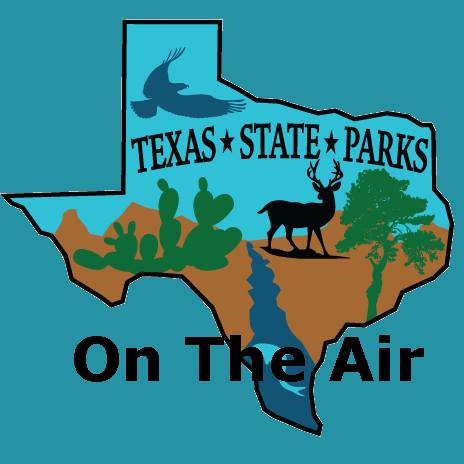 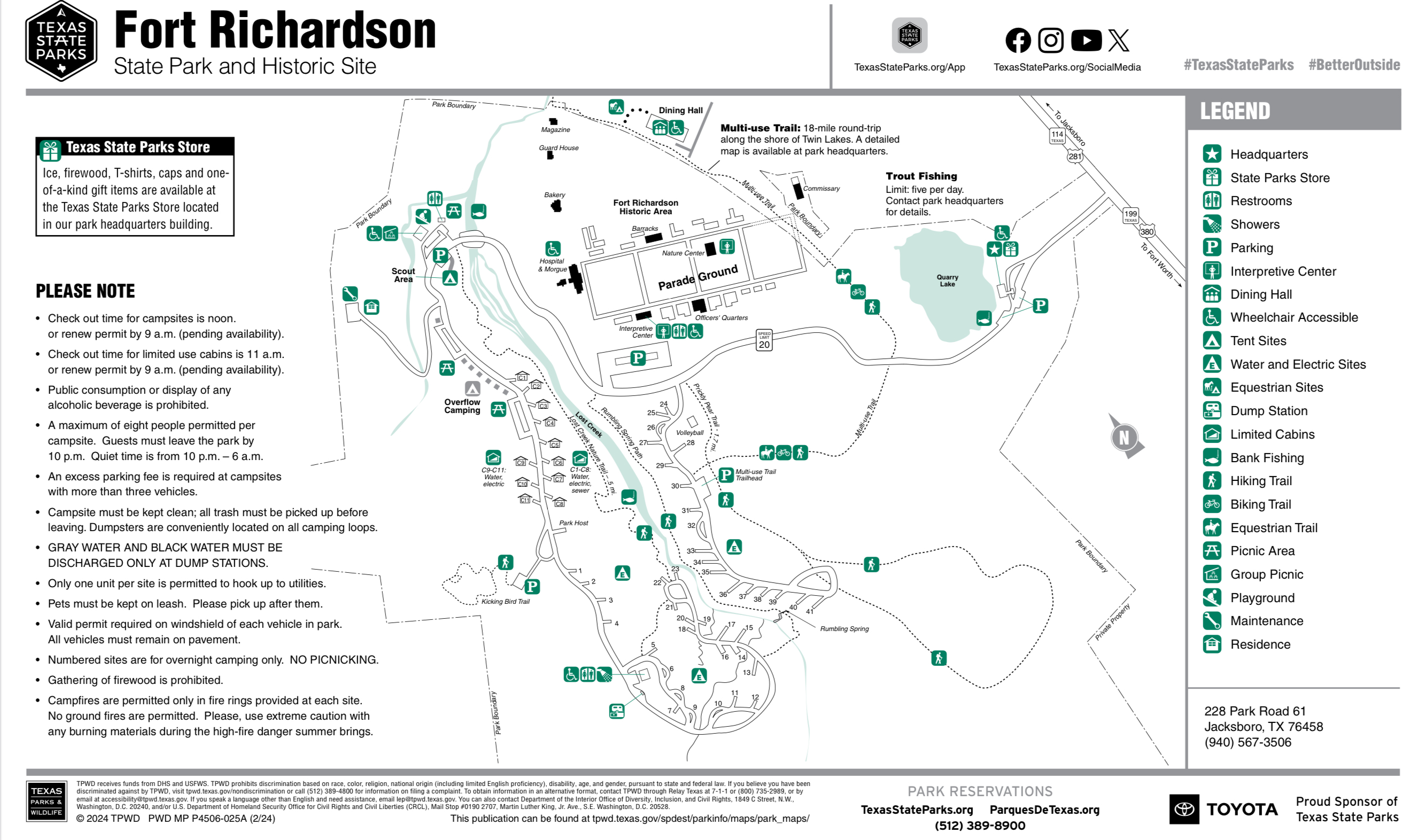 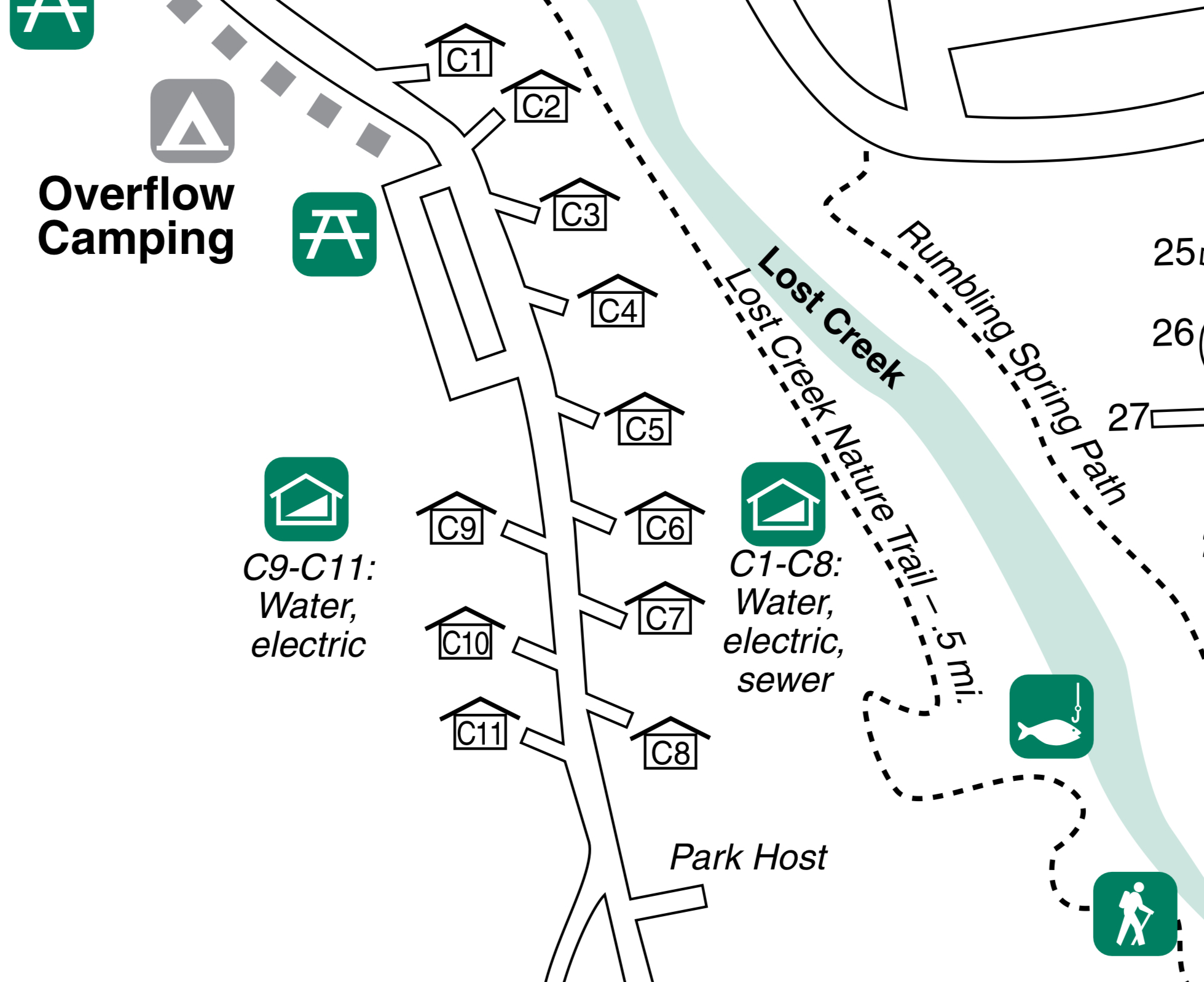 Texas State Parks On The Air
Fort Richardson State Park, April 20 & 21, 2024, Cabins 8, 10, & 11.
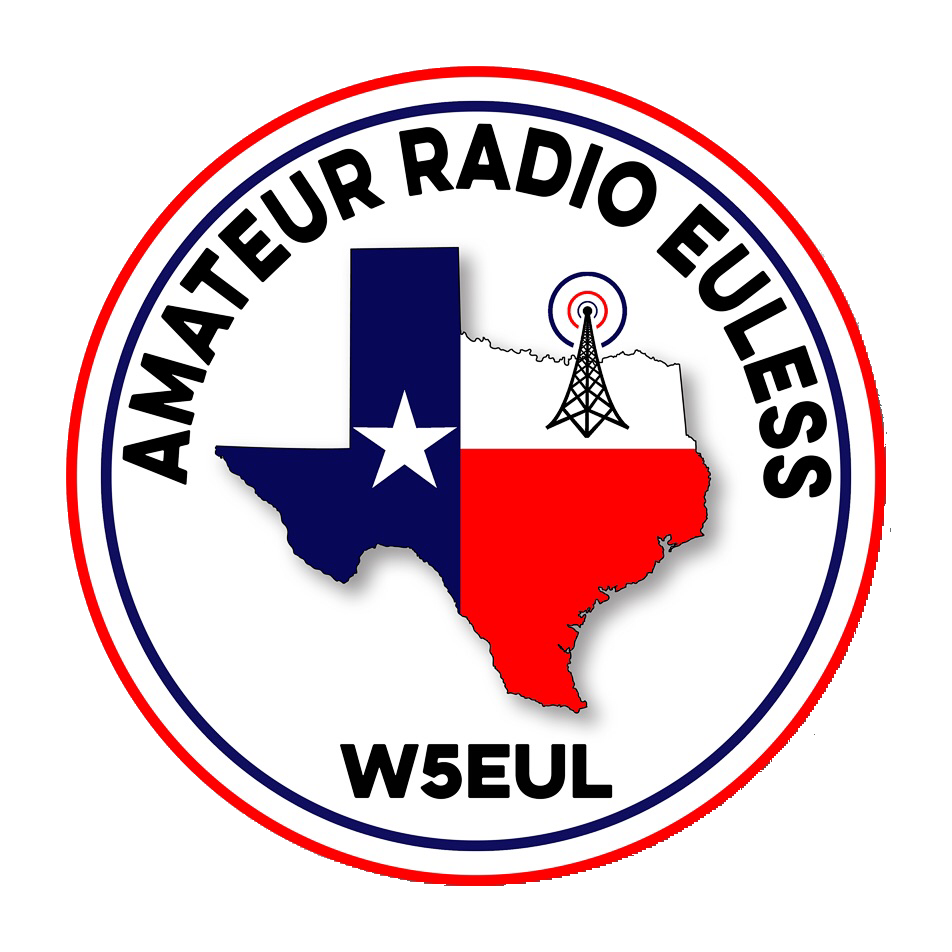 Erik
Greg
Chris
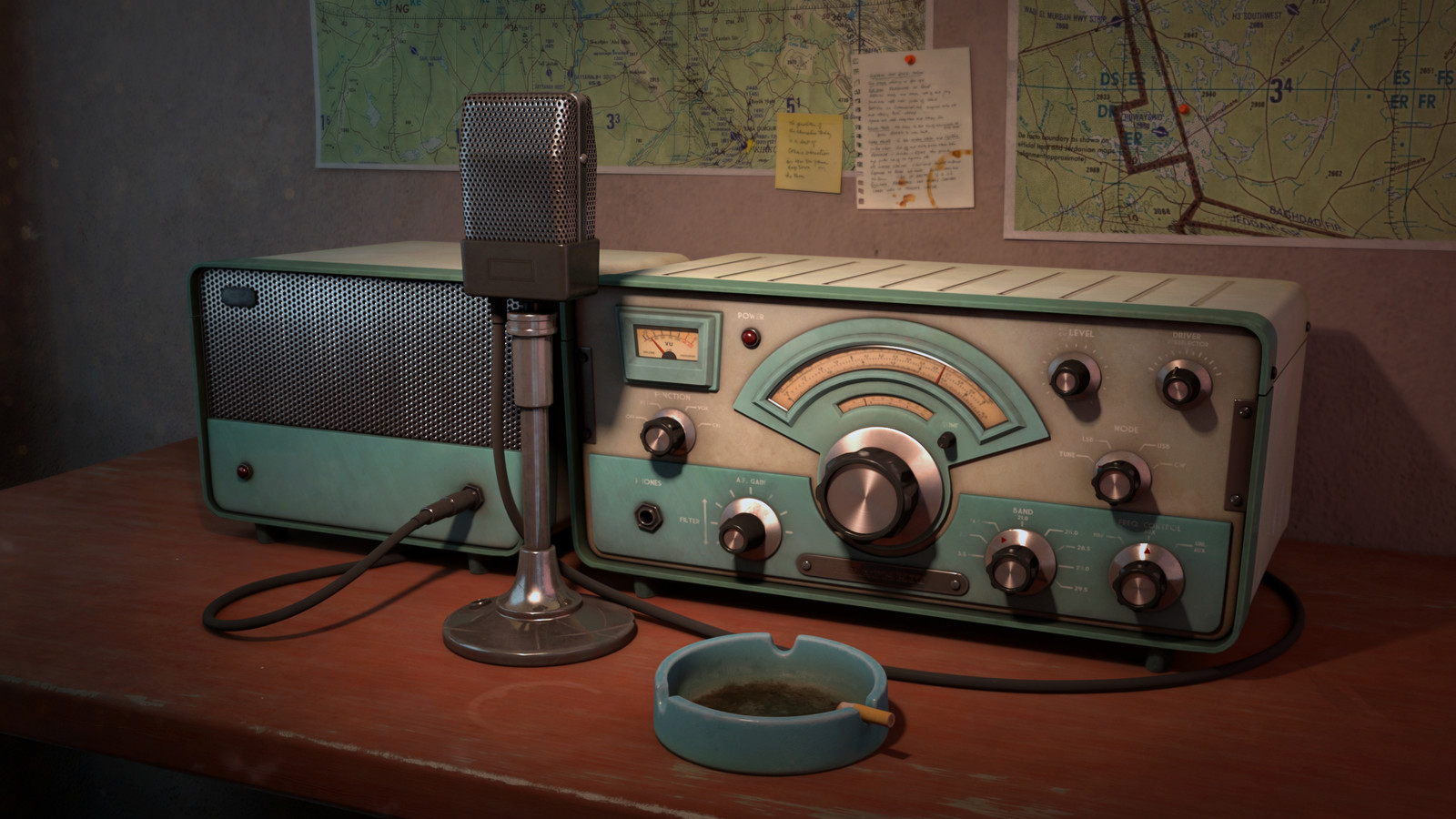 Members
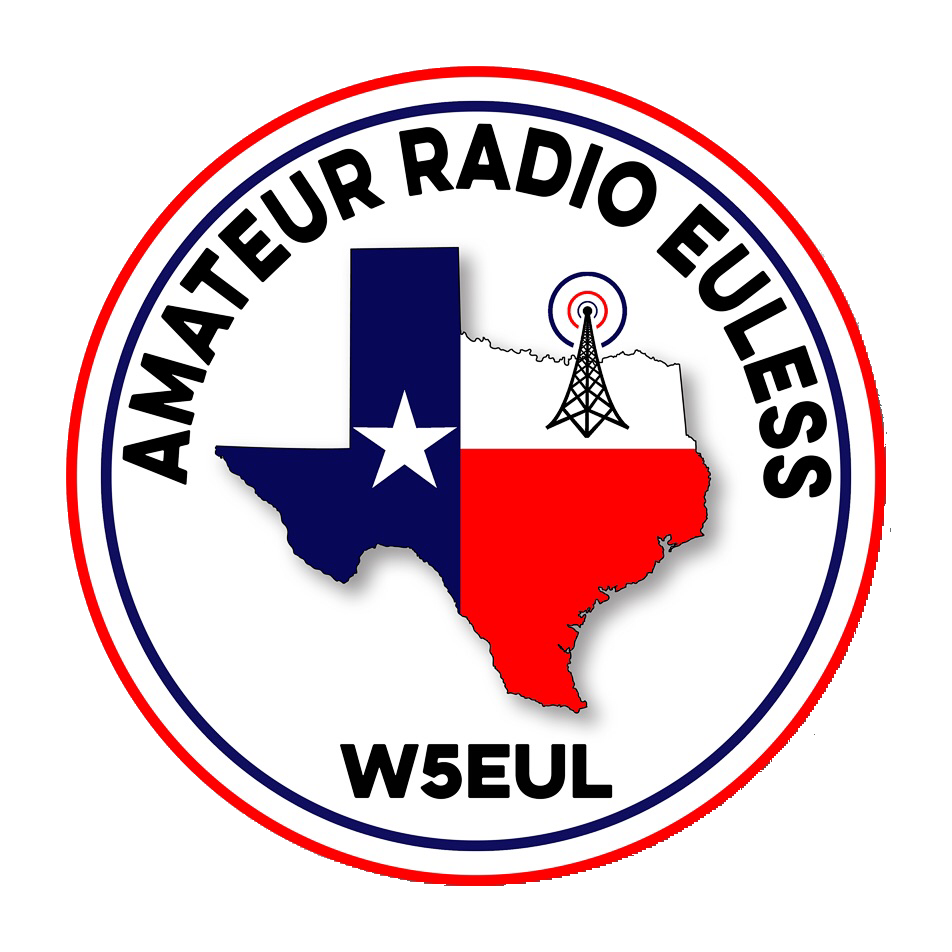 Motion To Adjourn
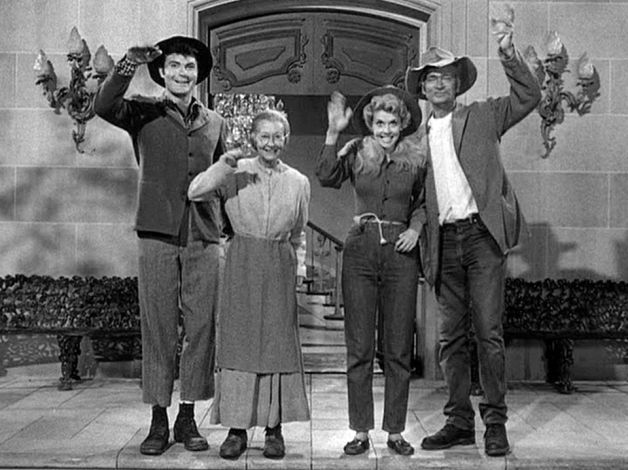